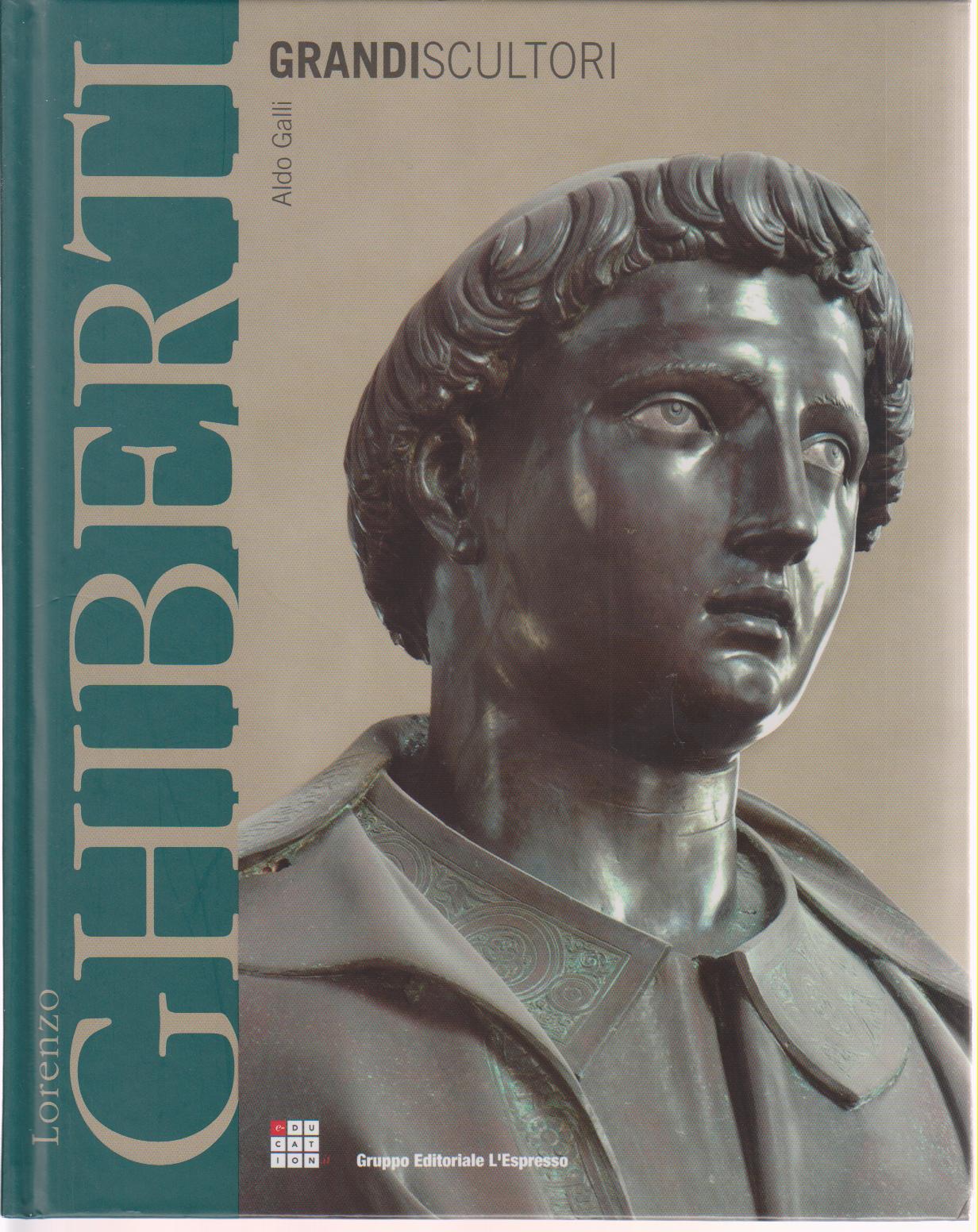 [Speaker Notes: Autoritratto di Lorenzo Ghiberti]
[Speaker Notes: Lorenzo Ghiberti, Firenze, Museo Nazionale del Bargello0, Sacrificio di Isacco]
[Speaker Notes: Filippo Brunelleschi, Firenze, Museo nazionale del Bargello, Sacrificio di Isacco]
[Speaker Notes: Andrea Pisano, Porta sud ( stipiti ed architravedi Lorenzo e Vittorio Ghiberti ), Firenze, Battistero]
[Speaker Notes: Lorenzo Ghiberti, Autoritratto, Battistero, Porta Nord]
[Speaker Notes: Testa di giovane Profeta, Battistero, Porta Nord]
[Speaker Notes: Testa di Profeta, Battistero, Porta NOrd]
[Speaker Notes: Cornice d’edera con lucertola, Battistero, Porta Nord]
[Speaker Notes: Cristo tra i dottori, particolare, Battistero, Porta Nord]
[Speaker Notes: Lorenzo Ghiberti, S. Giovanni Battista, Firenze, Museo di Orsanmichele]
[Speaker Notes: Su disegno di Lorenzo Ghiberti, Assunzione della Vergine, Firenze, Duomo]
[Speaker Notes: Lorenzo Ghiberti, Tabernacolo dell’Arte di Caltimala, ( con un calco moderno del San Giovanni Battista , Firenze, Oesanmichele]
[Speaker Notes: Lorenzo Ghiberti,Tabernacolo dell’’Arte del Cambio, Firenze, Orsanmichele]
[Speaker Notes: Lorenzo Ghiberti, Arca di San Zanobi, particolare, Firenze, Duomo]
[Speaker Notes: Lorenzo Ghiberti, Porta del pardaiso,  particolare della cornice, Firenze, Battistero]
[Speaker Notes: Lorenzo Ghiberti, Arca dei martiri, particolare, Firenze, Museo Nazionale del Bargello]
[Speaker Notes: Lorenzo Ghiberti, Arresto del battista, Siena, Battistero, Fonte battesimale]
[Speaker Notes: Lorenzo Ghiberti, Porta del Paradiso, 1425-1452, bronzo, cm 506 X 287 ( esclusi stipiti ed architrave ), Firenze, Museo dell’Opera del Duomo ( otto formelle ) ì, Opificio delle pietre dure ( due formelle e telaio, Battistero ( architrave e stipiti )]
[Speaker Notes: Lorenzo Ghiberti, Battesimo di cristo, Siena, Battistero, Fonte battesimale]
[Speaker Notes: Lorenzo Ghibeti, Il battesimo di Cristo, Firenze, Battistero, Porta Nord]
[Speaker Notes: Lorenzo Ghiberti, cristo salva Pietro dalle acque, particolare, Firenze, battistero, Porta Nord]
[Speaker Notes: Lorenzo Ghberti, Sant’Agostino, Firenze, Battistero, Porta Nord]
[Speaker Notes: Lorenzo Ghiberti, San Giovanni Evangelista, Firenze, Battistero, Porta Nord]
[Speaker Notes: Lorenzo Ghiberti, Naticità, particolare, Firenze, Battistero, Porta Nord]
[Speaker Notes: Lorenzo Ghiberti, Storie di Abramo, particolare, Firenze, Musoe del’Opera del Duomo,  ( dalla Porta del Paradiso )]
[Speaker Notes: Lorenzo Ghiberti, Storie di Adamo ed Eva, particolare, Firenze, Museo dell’Opera del Duomo ( dalla Porta del Paradiso  )]
[Speaker Notes: Lorenzo Ghiberti, Aronne, particolare della cornice, Firenze, Battistero, Porta del Paradiso]
[Speaker Notes: Lorenzo Ghiberti, Storie di Davide, Firenze, Museo dell’Opera del Duomo ( Dalla Porta del Paradiso )]
[Speaker Notes: Lorenzo Ghiberti, Tomba Lenzi, particolare, Firenze, Onissanti]
[Speaker Notes: Lorenzo e Vittorio Ghiberti, Cornice della Porta Sud, Firenze, Battistero]
[Speaker Notes: Lorenzo e Vittorio Ghiberti, Cornice della Porta Sud, particolare, Firenze, Battistero]
[Speaker Notes: Lorenzo Ghiberti, Reliquiario di San Jacopo, Pistoia, Museo del tesoro del Duomo]
[Speaker Notes: Bottega di Lorenzo Ghiberti (?), Croce in argento, Impruneta ( FI ), Santa Maria, Tesoro della Basilica]
[Speaker Notes: Su disegno di Lorenzo Ghiberti, Cornice del Tabernacolo dei Lanaioli, Firenze, Museo di San Marco]